COACHING SIM: How to Meet Teachers Where They Are to Support Them in Moving Forward
Janice Creneti
Assistant Manager, Florida SPDG SIM Project
What do you want to know?
If there is something specific you are interested in learning about or discussing during this session, please write it on a sticky note and hand it to Janice.
Our Learning Journey around Coaching
What (it is and is not)

Why?
 
Who?

How
Current Reality & Goals
Florida SPDG Coaching Structures
Necessary Conditions

Advocacy

Wrap-up
HLP Connections
Evaluations
Expertise: Instructional Coaching, Adult Learning Principles, SIMTM Content Enhancement Routines, 
Content Areas: Science, Math, CTE

Favorite Routines: Course Organizer, Unit Organizer, Clarifying, Concept Mastery, Question Exploration

Passions: Empowering educators & students, Championing change, The Strategic Instruction ModelTM (SIM), Equity, Theater - acting, directing, Nature & Animals
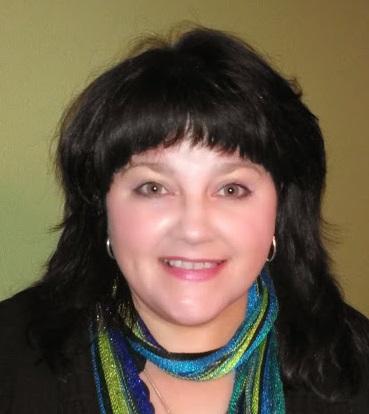 Janice Creneti
Assistant Manager, SPDG SIM Project, SIM CE PDer
Office: (727)588-6523  Cell: (941)518-5718
crenetij@pcsb.org
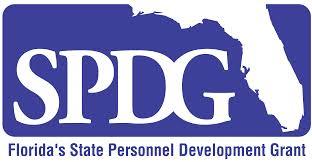 What are your experiences with coaching?
The good and the not so good...
[Speaker Notes: Chalk talk]
Coaching...
looks like
does not look like
Job embedded professional learning driven by the learner

A journey to best practice (fidelity)

Decision making guided by data

One peer supports another peer in identifying and reaching (or moving toward) a goal around implementation of a practice

A reciprocal relationship based on trust
An expert telling a novice what to do

Evaluating (summative) practice

Decision making guided by emotion

Enforcing, spying, coercing, bribing, commiserating
[Speaker Notes: Put on your C&C or SIM hat as we discuss coaching]
What do effective coaches do? 
Listen first 
and most of the time
[Speaker Notes: Put on your C&C or SIM hat as we discuss coaching]
Clarifying Table – Instructional Coaching
Be prepared to educate others on coaching
This may involve myth busting
[Speaker Notes: Co-construct]
Coaching is about preserving 
(or reinstating) 
educator 
Voice & Choice*

*Partnership Principles, Jim Knight, www.instructionalcoach.org
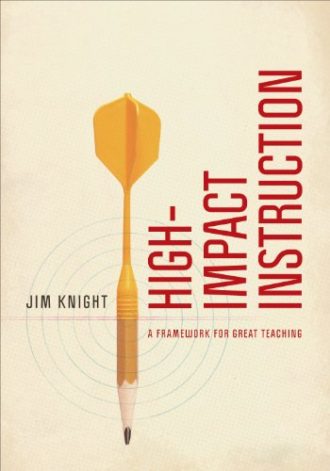 Jim Knight & the Instructional Coaching Group
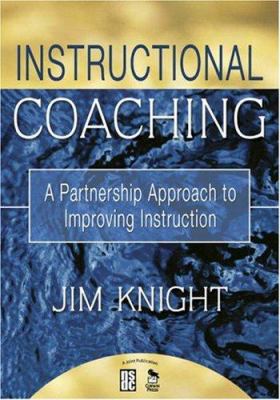 Instructional Coaching

High Impact Instruction

The Impact Cycle

Focus on Learning

Better Conversations

Radical Learners Blog 
www.instructionalcoaching.com/radical-learners/
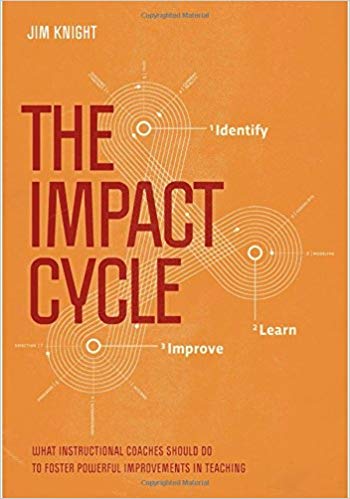 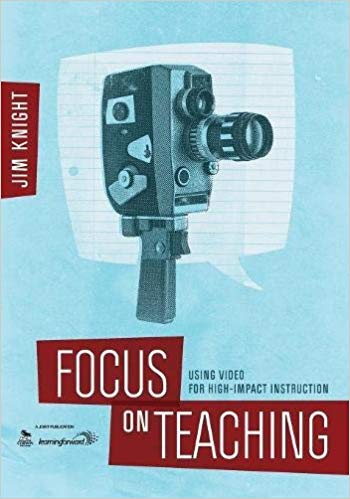 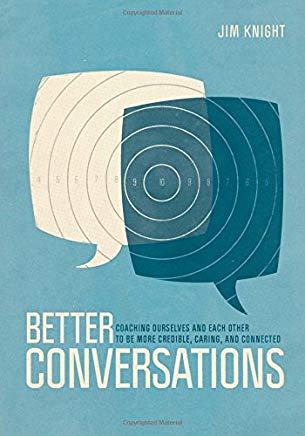 [Speaker Notes: Tie into listening skills in mentor training]
Why Coaching?
State of the profession
High turnover = lots of new teachers
Career Changers
Hierarchical system when collaboration is needed
Teachers are buried under multiple expectations

Adult learner needs
Job embedded PD
Praxis
Who Coaches Instruction?
Instructional Coaches

SIM PDers

Administrators

Fellow Teachers!!!
What does coaching for SIM look like?
What have you seen? 

Think, Pair, Square
Support the teacher in getting a clear picture of current reality

(gotta know where you are to know where to go…)
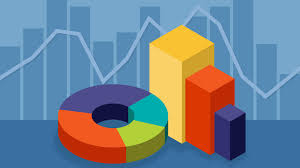 Coach around the
 teacher’s goal
(and support the journey to get there)
Talk about what worked and what to change up next time 
(the teacher drives this discussion)
Check out Jim Knight’s The Impact Cycle for details on his model.
Coaching Structures used by the Florida SPDG SIM Project
Florida SPDG SIM Coaching Resources LiveBinder
https://www.livebinders.com/b/2569356
Access Key: SPDGSIMIC
Face-to-face Coaching Cycles
Pros: relationship building, real time support

Cons: hard to schedule, not always enough manpower
2 days

Coach is a SIM PDer

Day 1: coach meets w/ teacher during planning
Goal setting
Decisions about what to try in class the next day

Day 2: coach is with teacher in the classroom
Modeling or observation
Debrief afterwards or plan is made to debrief
Evidence Submission Coaching
Pros: able to coach teacher on application, coaches can work any time

Con: feedback may be delayed
Coach is a SIM PDer

Content Enhancement Evidence:
Teacher draft 
Student Sample 
Reflection

Learning Strategies Evidence
Scored Learning Sheets
Reflection
Implementation Observations
Pros: video is easy to schedule, teachers have a clear target

Con: may be perceived as evaluative
Only after 1 full year of implementation

Coach is a SIM PDer

In person or video

CE: Guided by the Cue Do Review checklist

LS:  Guided by modeling checklist or student folder checklist
Face-to-face Coaching Cycles
2 days

Coach is a SIM PDer

Day 1: coach meets w/ teacher during planning
Goal setting
Decisions about what to try in class the next day

Day 2: coach is with teacher in the classroom
Modeling or observation
Debrief afterwards or plan is made to debrief
Pros: relationship building, real time support

Cons: hard to schedule, need manpower
Facilitated Planning
During or after contract hours

Facilitator is a SIM PDer/Specialist

Content Enhancement: 
Teachers develop or revise devices, extensions
Reflect on and plan for Cue-Do-Review 
Troubleshoot concerns

Learning Strategies:
Teachers score or review scoring of pretests, learning sheets
Reflect on and plan for think alouds, modeling, 3 to 1 interactions
Troubleshoot concerns including managing materials
Pros: relationship building, real time support

Cons: may require $$$
Lesson Study
Pros: builds collegiality, allows teachers to watch students

Cons: time and resource intensive
Group of teachers who teach the same or similar class + invested other

Facilitator is a SIM PDer/Specialist

Done over 1 or 2 days

Whole team involved in planning the lesson

Whole team OBSERVES the lesson (data collection including the instructional sequence)

Often our facilitator teaches the lesson
Coaching Summits & Seminars
Why:
Build capacity for coaching by supporting teachers and instructional coaches in coaching SIM even if they are not PDers
Build a common vocabulary, skill set and clear picture of effective coaching

What:
Provide PD on Instructional Coaching 
1.5 – 2 days
Cross district
Opportunities to practice coaching SIM
Adding Systems Coaching
Talk at Your Tables
Did you see a model you might want to explore?

How might you tweak it for your situation?

How might you address the“cons”?

Choose a table member to share your team brilliance with the whole group

Share outs
Building Trust
True coaching only happens inside a positive, safe relationship SO...

Be reliable
Be honest
Be caring/practice empathy
Maintain confidentiality
Hold and nurture the “possible”
Coaching success requires a system
(including leadership)
that creates safe space
7 Success Factors for Coaching (the environment in which coaching happens)
Coaching Cycle (how will coaching happen?)

Understanding Adults 

Playbook (what are we coaching around?)

Using Data

Communication 

Leadership – Responsive & Reliable

System Support
Knight, Jim. “Seven Success Factors for Instructional Coaching Programs.” Principal Leadership, March 2015: pgs 24-27
[Speaker Notes: Participants rank 1-7 where they think their “environment” is, talk with a neighbor - consensogram]
Advocating for Coaching
Why this is necessary

May involve myth busting and clarifying

Draw connections to professional development

Use data
as local as you can
as recent as you can

Use stories
from teachers
from students
Connections to HLPs for Special Education
HLP 11 Instruction: Identify and prioritize long and short term learning goals

HLP 12 Instruction: Systematically design instruction toward a specific learning goal

HLP14 Teach cognitive and metacognitive strategies to support learning and independence.

HLP15 Provide scaffolded supports.

HLP16 Use explicit instruction.

HLP18 Use strategies to promote active student engagement.

HLP20 Provide positive and constructive feedback to guide students’ learning and behavior.

HLP21 Teach students to maintain and generalize new learning across time and settings. 

HLP22 Provide intensive instruction.
HLP1 Collaborate with professionals to increase student success.
HLP2 Collaboration: Organize and facilitate effective meetings with professionals and families
HLP5 Interpret and communicate assessment information with stakeholders to collaboratively design and implement educational programs.
HLP6 Use student assessment data, analyze instructional practices, and make necessary adjustments that improve student outcomes.
Connections to HLPs for General Education
HLP 2: Explaining and modeling content, practices, and strategies
HLP 4: Diagnosing particular common patterns of student thinking and development in a subject-matter domain

HLP 5: Implementing norms and routines for classroom discourse and work

HLP 6: Coordinating and adjusting instruction during a lesson

HLP 8: Implementing organizational routines

HLP 13: Setting ling and short term learning goals for students

HLP 14: Designing single lessons and sequences of lessons

HLP 16: Selecting and designing formal assessments for student learning

HLP 17: Interpreting the results of student work, including routine assignments, quizzes, test, projects, an standardized assessments

HLP 19: Analyzing instruction for the purpose of improving it
What are you wondering now?
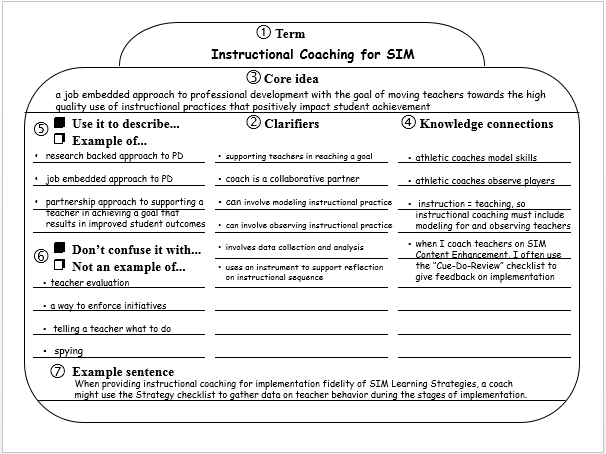 Exit Ticket
Please reflect on today and tell us...

What's working for you?

What adjustments would you like us to make?